Федеральное государственное бюджетное образовательное учреждение высшего образования
САНКТ-ПЕТЕРБУРГСКИЙ ГОСУДАРСТВЕННЫЙ УНИВЕРСИТЕТ ПРОМЫШЛЕННЫХ ТЕХНОЛОГИЙ И ДИЗАЙНА 
ВЫСШАЯ ШКОЛА ТЕХНОЛОГИИ И ЭНЕРГЕТИКИ
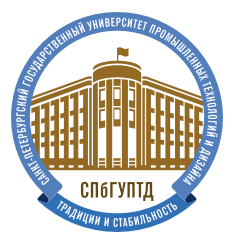 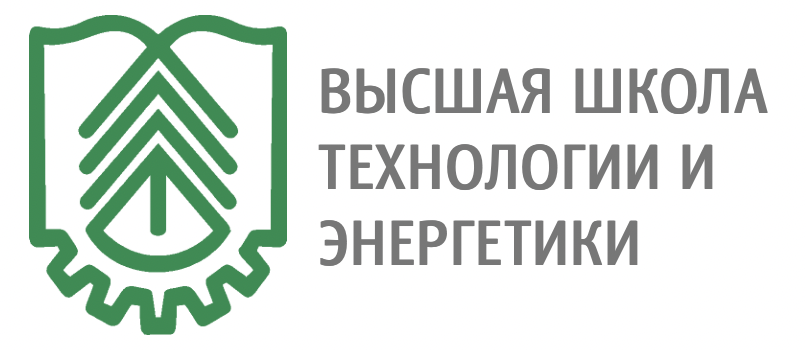 ВЛИЯНИЕ РАСТВОРОВ АГАРА ИЗ КРАСНЫХ МОРСКИХ ВОДОРОСЛЕЙ НА СВОЙСТВА ПОВЕРХНОСТИ ТКАНИ, КОЖИ И БУМАГИ
Выполнила: 
студентка 4 курса Баранова А.Е.
Научный руководитель:
к.х.н. доцент Осовская И.И.
Санкт-Петербург, 2022
Цель данной работы: разработать покрытия на основе агара для ткани, кожи и бумаги. 
Объекты исследования:  агар, искусственная кожа состоящая из 15% полиэфирного волокна, 60% полиуретана и 25% хлопка, ткани из 70% шерсти и 30% полиэстера.
Актуальность темы исследования в совершенствовании качества ткани, кожи и бумаги с использованием природного полимера агар-агара.
Практическая значимость: в улучшении яркости и блеска ткани, в проявлении рисунка кожи; в улучшении поверхностной проклейки бумаги.
2
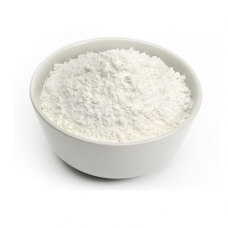 Агар-агар из морских водорослей
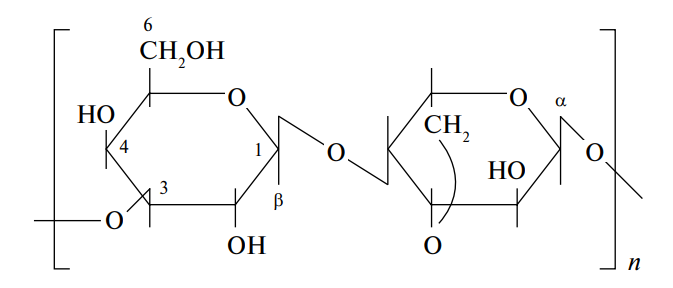 3
Зависимость концентрации агара на время гелеобразования при температуре 25оС
4
Влияние агара на свойство поверхности ткани и кожи
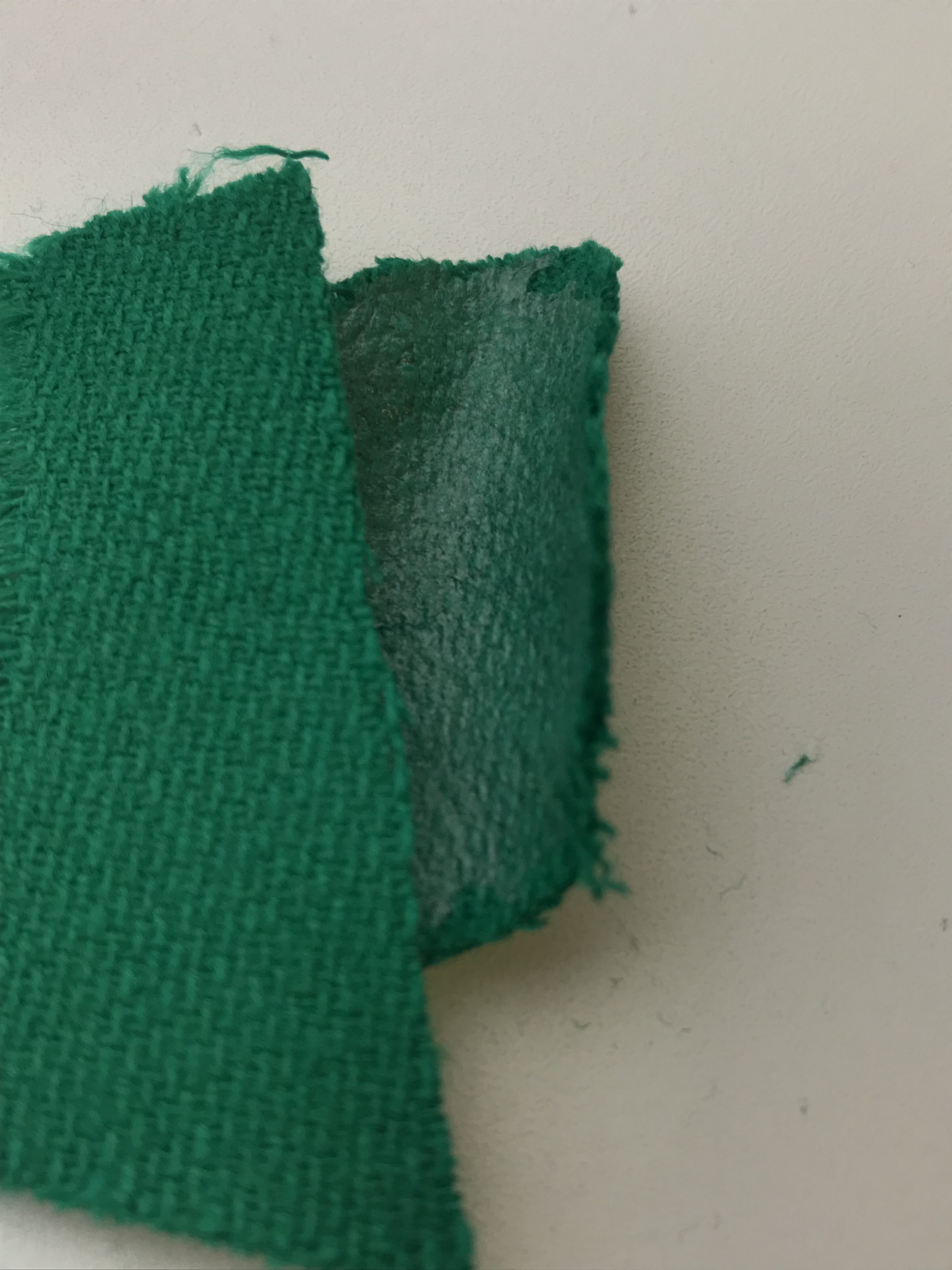 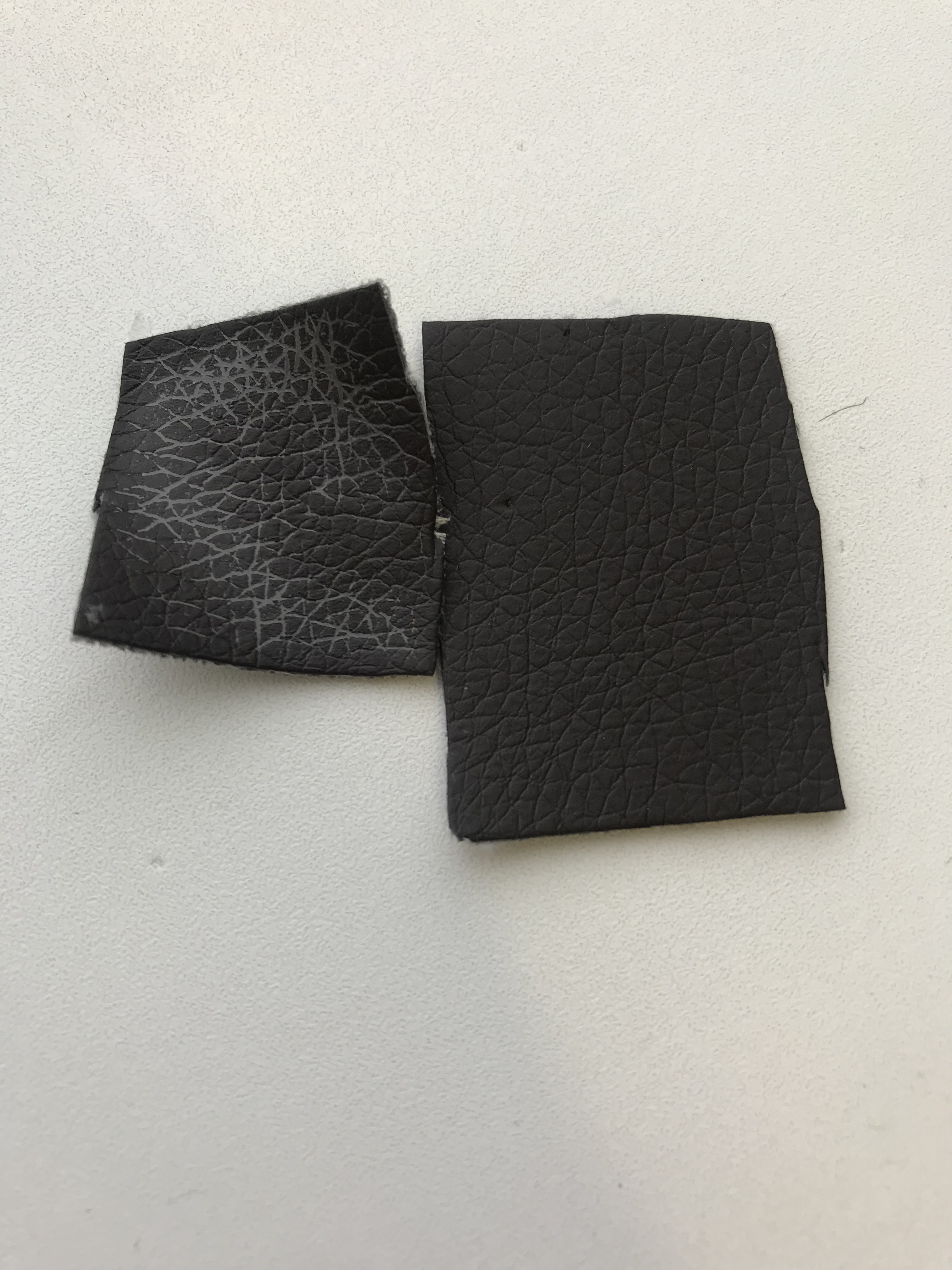 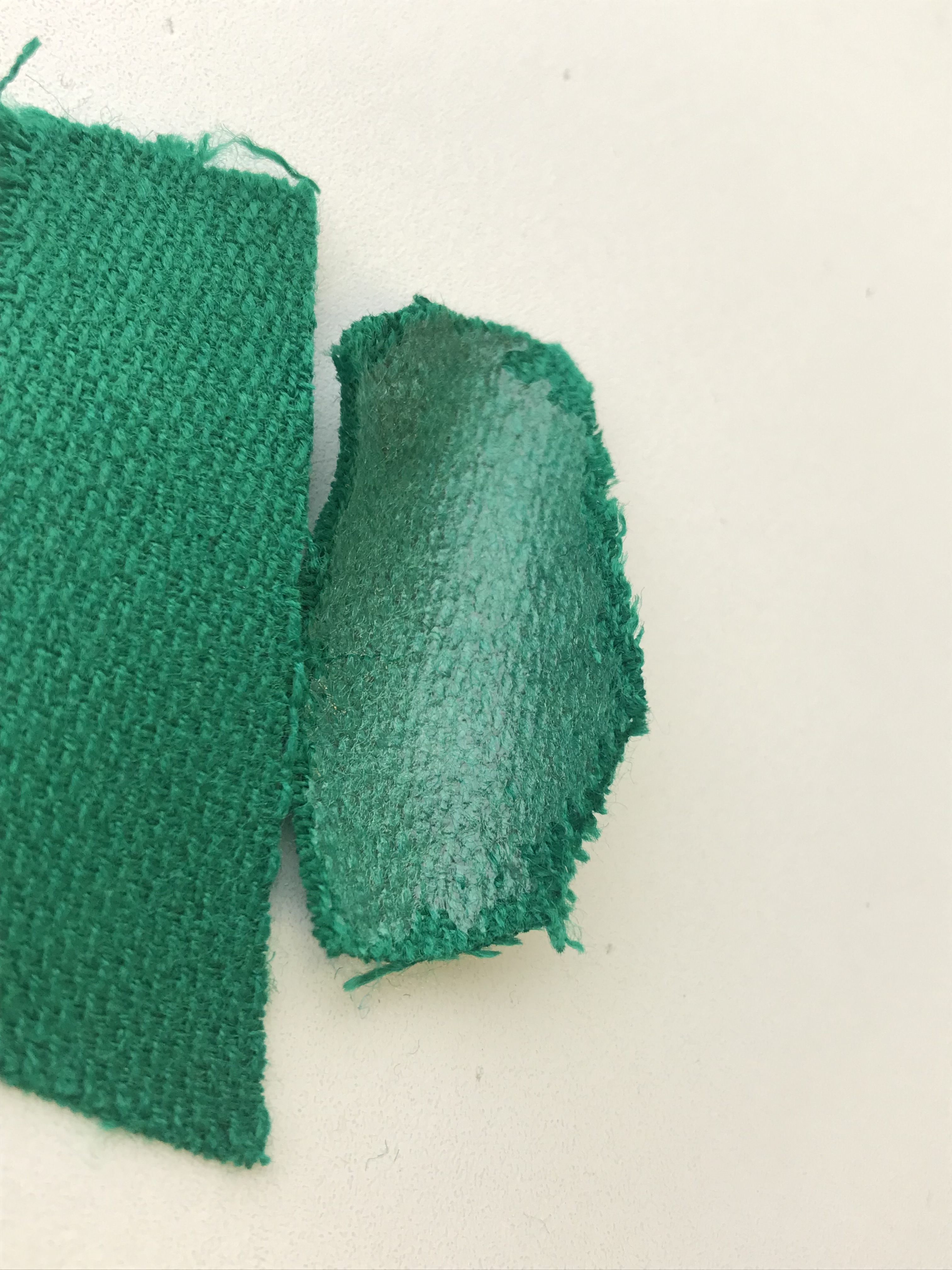 Состав кожи: 
15% полиэфирное волокно, 60% полиуретан и 25% хлопок
Состав ткани :
 70% шерсть и 
30% полиэстер
5
Основные выводы
1.Установлено улучшение свойств исследуемых образцов: снижение сминаемости и улучшение блеска  ткани, проявление рисунка кожи.  Измеренный блеск покрытия составил 77%, без покрытия 53%.
2. Выдержка покрытия в воде не приводит к изменениям измеряемых показателей. 
3. Раствор агара улучшает поверхностную проклейку бумаги.
6
СПАСИБО ЗА ВНИМАНИЕ!